OpenIMIS modular architectureMarch 2021
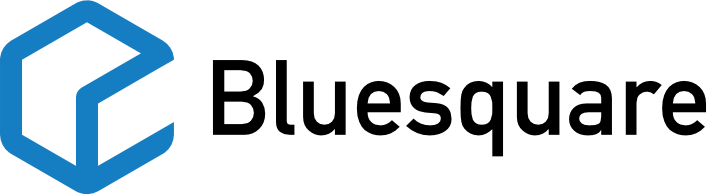 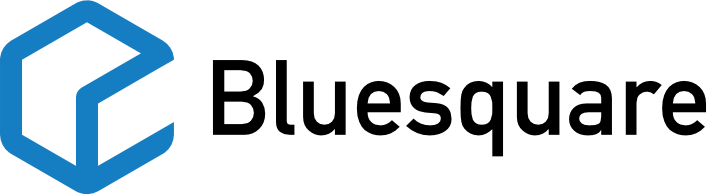 2
What has been done so far
Modular architecture setup: Python/Django, proxy, GraphQL
2020: Claim module rewrite (+ locations and limited modules)
2021: Beneficiary enrolment
Insuree & family
Policy
Contribution
Payment
24.03.21
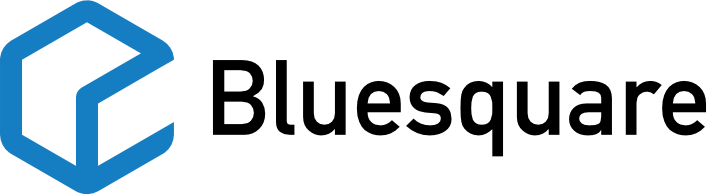 3
Tender 3
Limited to existing functionality for time constraints
FHIR API will not be covered, required resources can easily be added
Reuse existing software or modules where possible
PostgreSQL migration planned but support for both requested
24.03.21
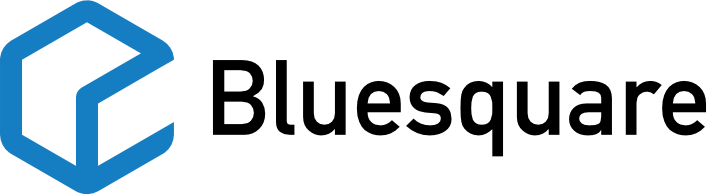 4
Codebase migration: Users
1-Jun-2021
Users are currently logged on the
Legacy via proxy
User and rights managementpartly implemented by SolDevelo => deadline will be moved earlier
24.03.21
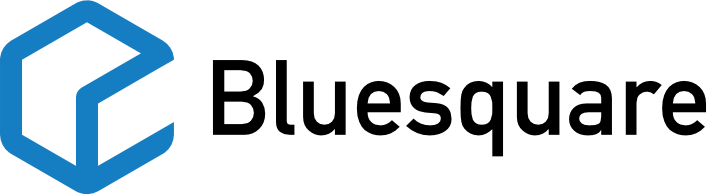 5
Codebase migration: Medical services/items
Services and items: 1-Jul-2021
Price lists: 1-Aug-2021
Pretty simple forms, required for Product
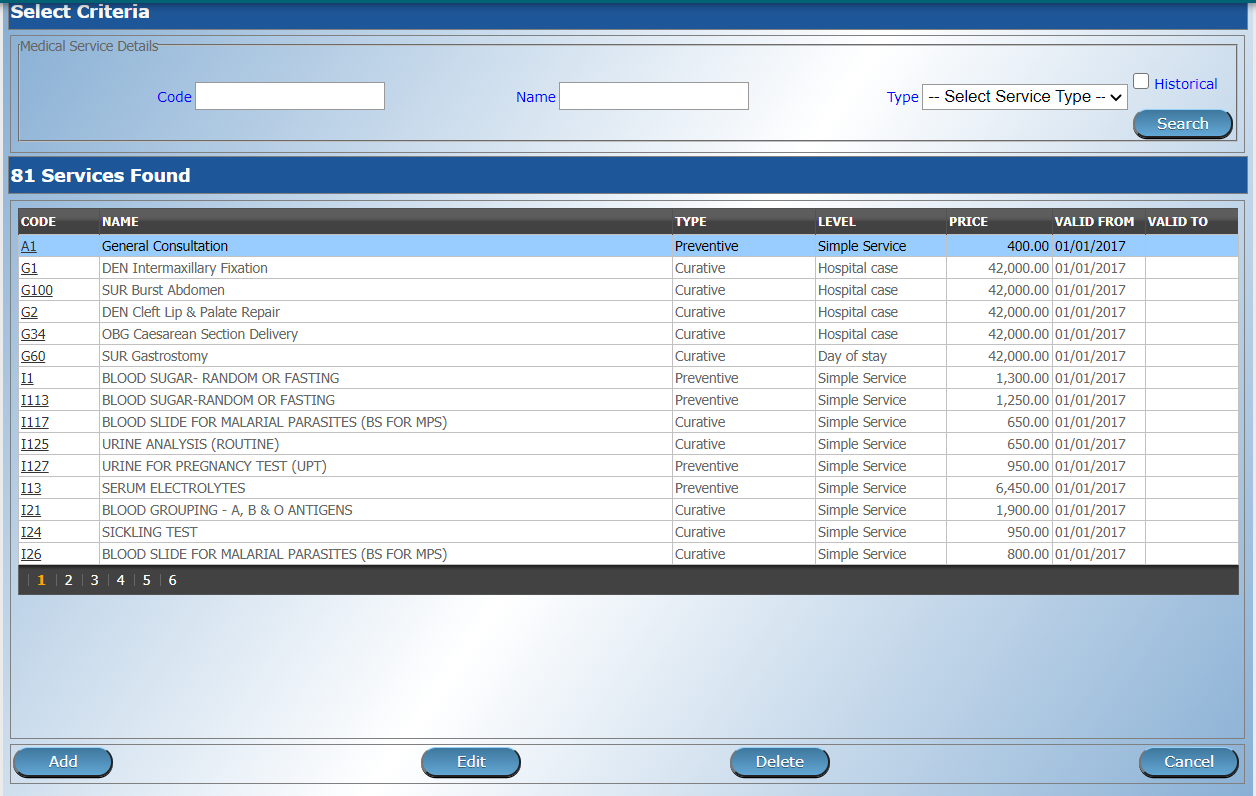 24.03.21
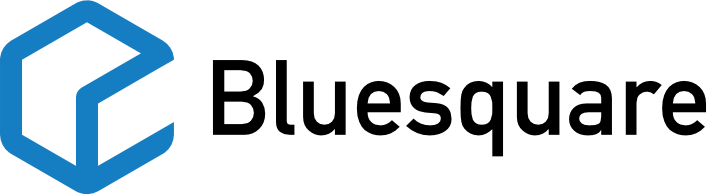 6
Codebase migration: Product
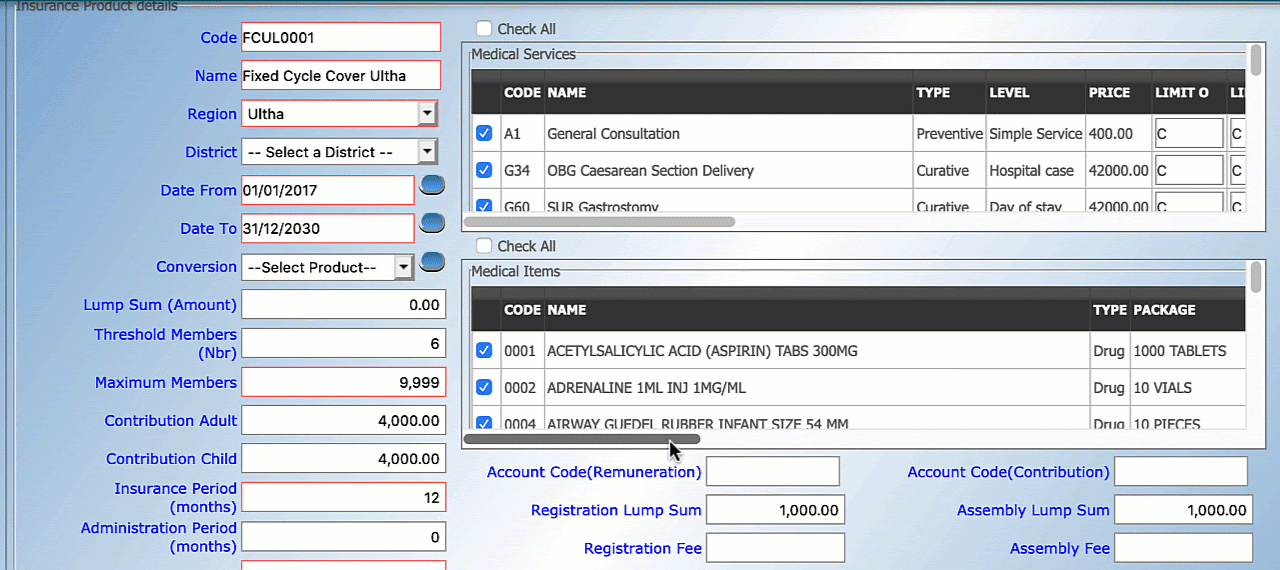 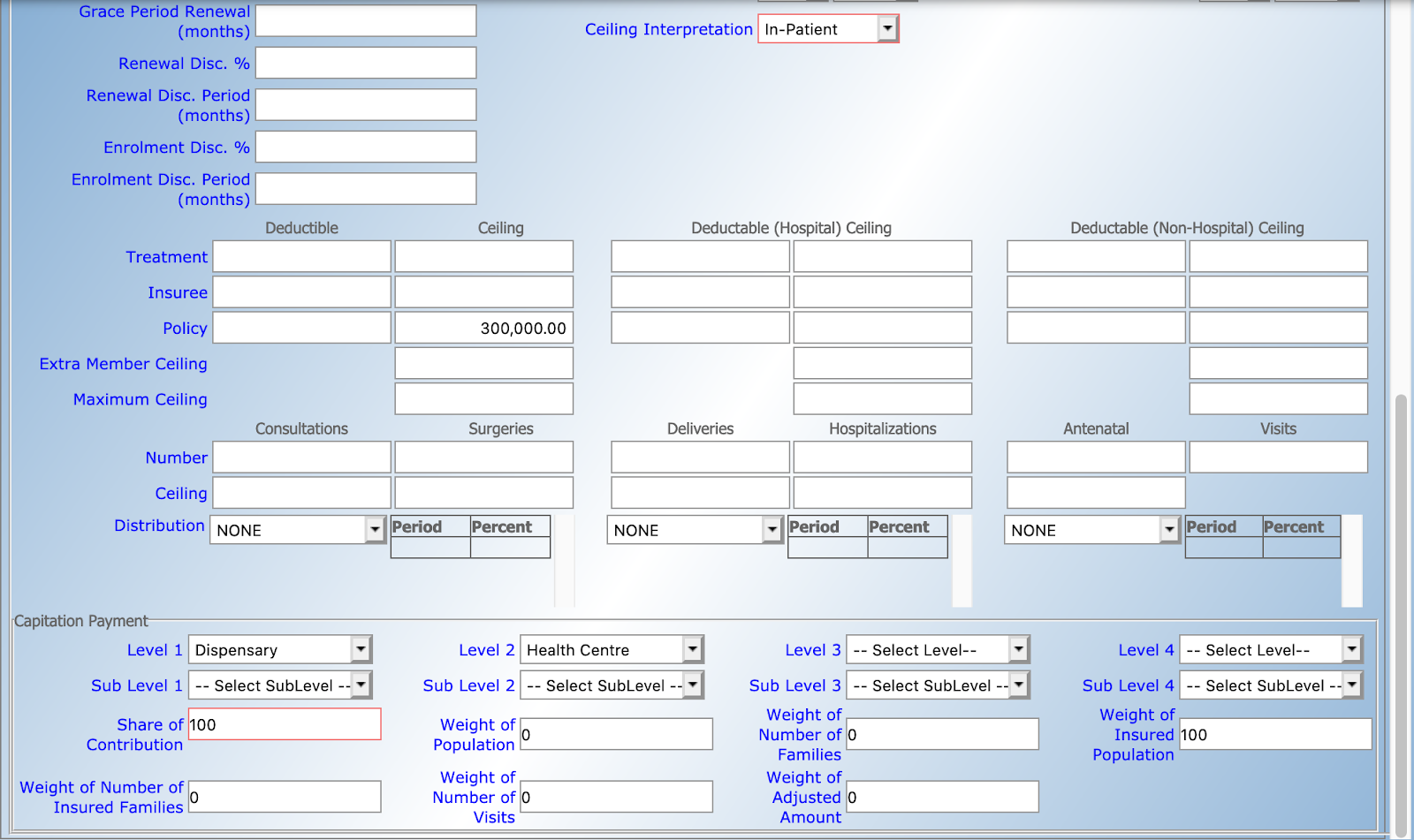 24.03.21
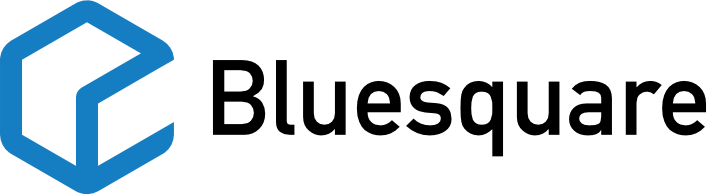 7
Codebase migration: Product
1-Oct-2021
Current screen is very complex, dynamic price list loading
Use tabs for each concern. Formal sector will add tabs
Hide irrelevant parts of product based on configuration
Limited extraction of product management code
24.03.21
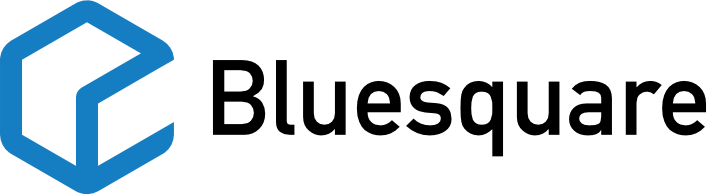 8
Codebase migration: Payers & Funding
1-Nov-2021
Implement a generic approach, country specific “hacks” will be left to implement as a dedicated module
24.03.21
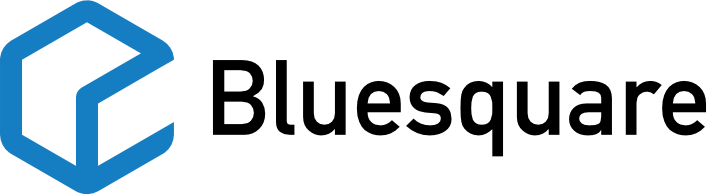 9
Codebase migration: User utilities
1-Dec-2021
Password change, reset, settings update
Probably be integrated into 1-Jun-2020 delivery
24.03.21
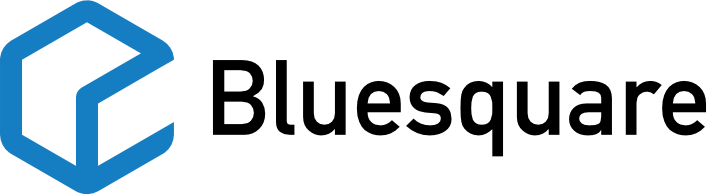 10
Codebase migration: Admin utilities
1-Feb-2022
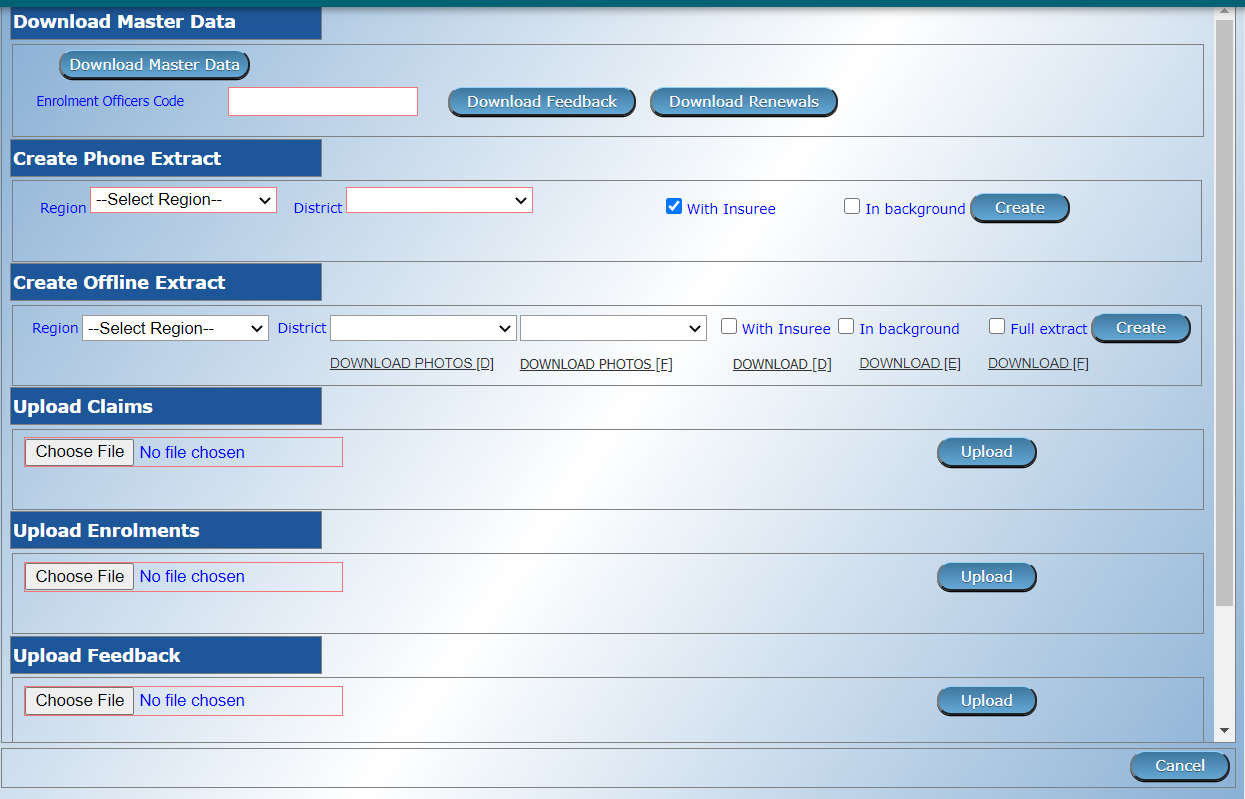 24.03.21
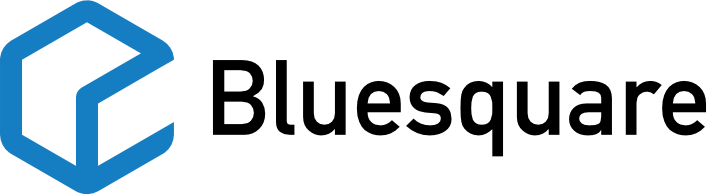 11
Codebase migration: Admin utilities
Report system will be setup, reports will be migrated depending on time available
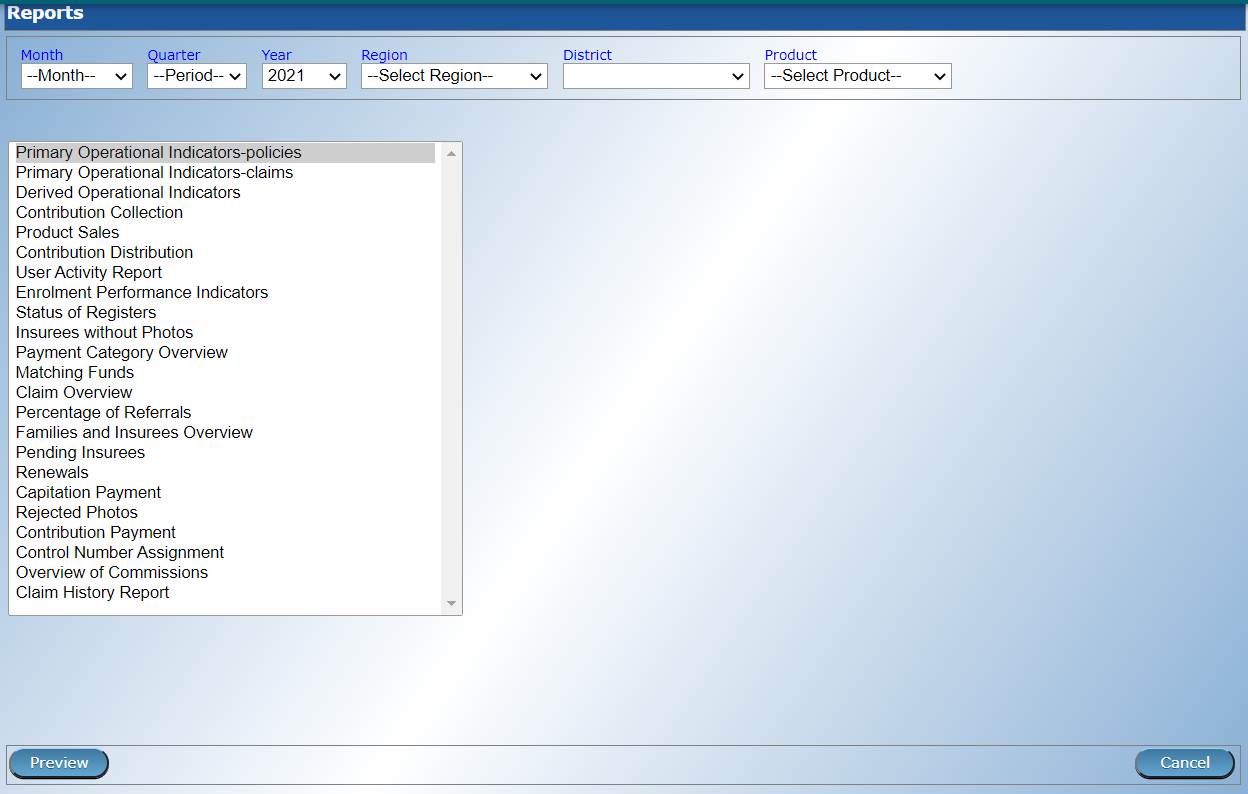 24.03.21